facebook
Wall
Photos
Zeus
Logout
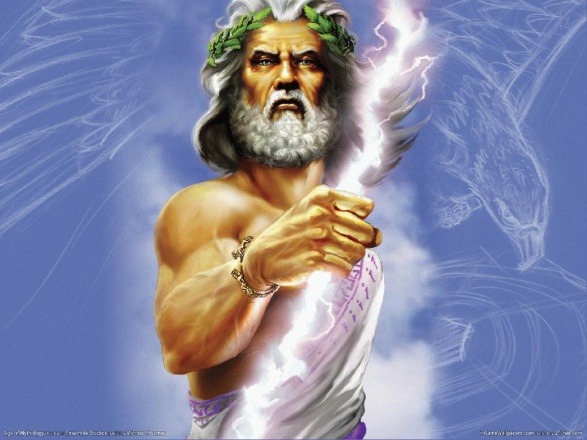 Zeus is thinking about a party on earth tonight! Anyone else coming?
Wall
Info
Photos
Write something…
Share
View photos
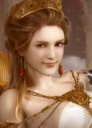 Hera
Zeus! Your status better be a joke! Not funny!
Send a message
Poke
Zeus
I’m the king! What are you going to do about it?
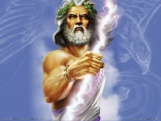 Friends
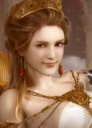 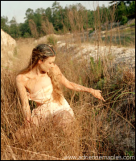 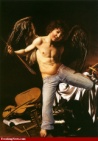 Hera
Do you really want to find out?
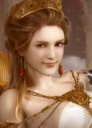 Hera
Demeter
Cupid
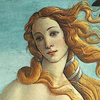 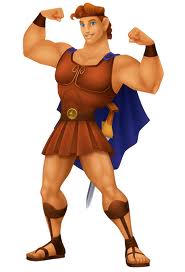 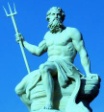 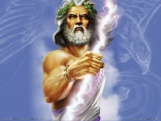 Zeus
Change of plans… staying home tonight! Really need to stop posting party plans…
Aphrodite
Hercules
Poseidon
Demeter
Zeus, I really want to talk to you about Persephone. I don't see why our daughter has to     live six months of the year in that dungeon of an underworld.
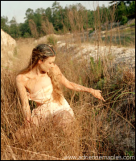 Zeus
I told you, I've done all I can do to convince Hades to free her. If you ask me, the fact that I was able to convince him to release her for part of the year was a BIG deal.
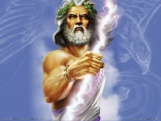 Cupid
Uncle Z, thanks so much for helping me and Psyche get married. My mom was being a bit psycho.
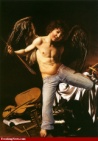 Aphrodite
Dislike!
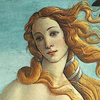 Zeus
My pleasure, Cupid. Psyche's a looker. I always try to keep Olympus stocked with beautiful women. Aphrodite, your beauty is unmatchable.
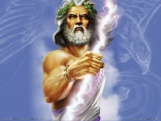 Aphrodite
;-)
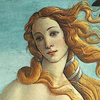 facebook
Wall
Photos
Zeus
Logout
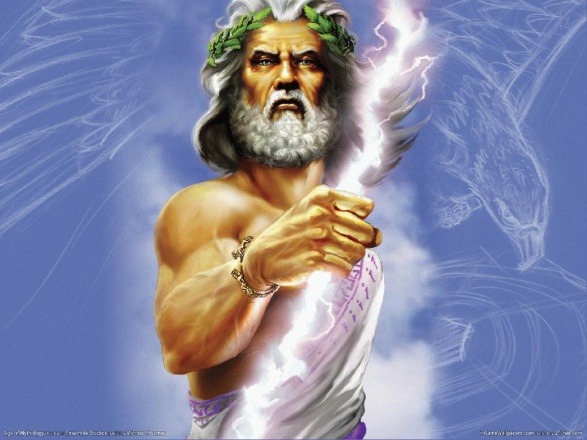 Wall
Info
Photos
Basic Information
View photos
Send  a message
Poke
Work and Education
Photos
2 Albums
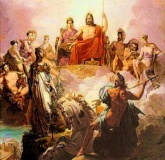 The Family
Updated last Tuesday
Relationships
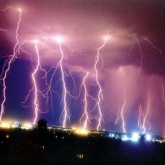 Mobile Uploads
Updated two months ago
Interests
facebook
Wall
Photos
Logout
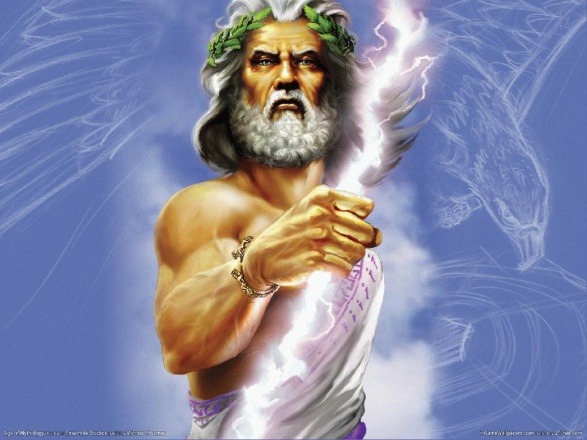 Wall
Info
Photos
Basic Information
View photos
Send  a message
Poke
Work and Education
Photos
2 Albums
Updated last Tuesday
Relationships
Updated two months ago
Interests
facebook
Wall
Photos
Logout
Wall
Info
Photos
Write something…
Share
View photos
Send a message
Poke
Friends
.
.